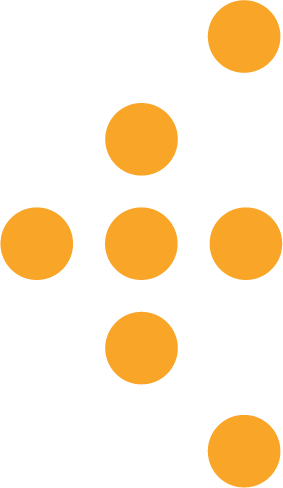 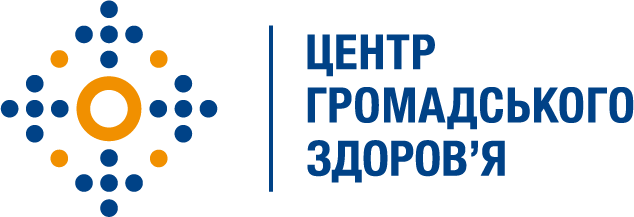 «Раціональна периопераційна 
АБП-профілактика»
Гаврилов Ігнат, 
РhD, фармацевт відділу протидії антимікробній резистентності та інфекційного контролю
ДУ «Центр громадського здоров’я МОЗ України»
Київ 2023
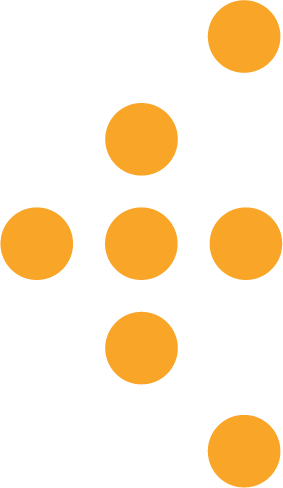 Актуальність
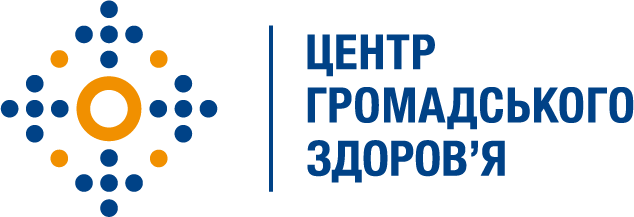 У 2022 році було затверджено стандарт проведення периопераційної антимікробної профілактики
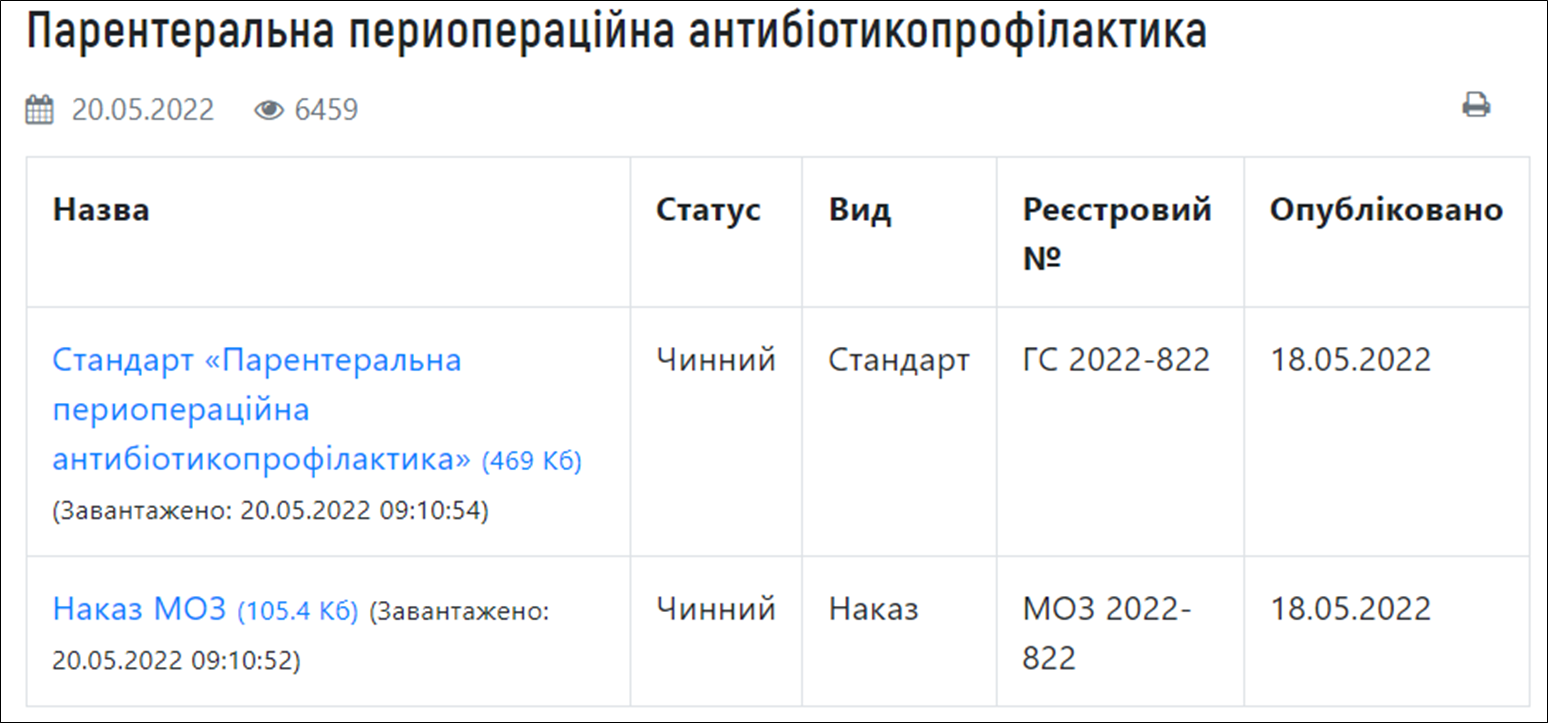 2
2
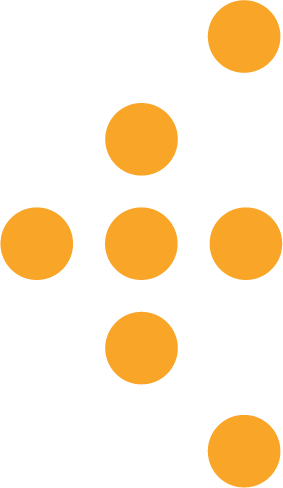 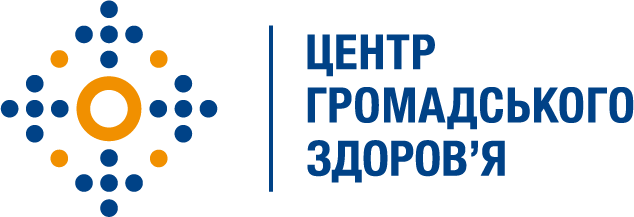 МЕТА оптимізації периопераційної антибіотикопрофілактики:
зниження частоти ІОХВ;

зниження частоти випадків антибіотикорезистентності;

зменшення несприятливих реакцій від застосування АМП та взаємодій з іншими лікарськими засобами;

скорочення тривалості госпіталізації;

скорочення вартості медичного обслуговування.
3
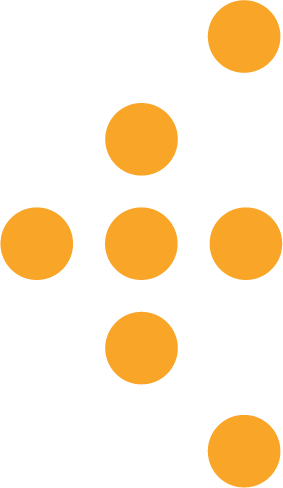 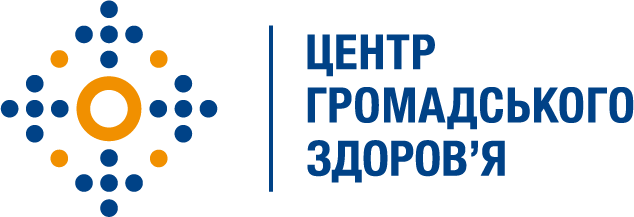 Антибіотикорезистентність
1,27 млн людей у 2019 році померло через неефективність антибіотиків обумовлених мікробною резистентністю;


сумарні витрати сягають 1 трлн дол. США; 


у 2050 р. кількість смертей, спричинених антибіотикорезистентністю, може сягнути 10 млн на рік та коштувати 10 трлн дол.
4
ІНСТРУКЦІЯ 
з впровадження адміністрування антимікробних препаратів в закладах охорони здоров’я, які надають медичну допомогу в стаціонарних умов
Моніторинг дотримання
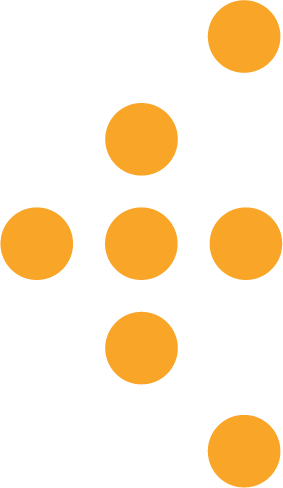 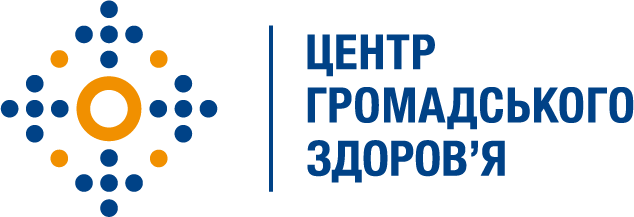 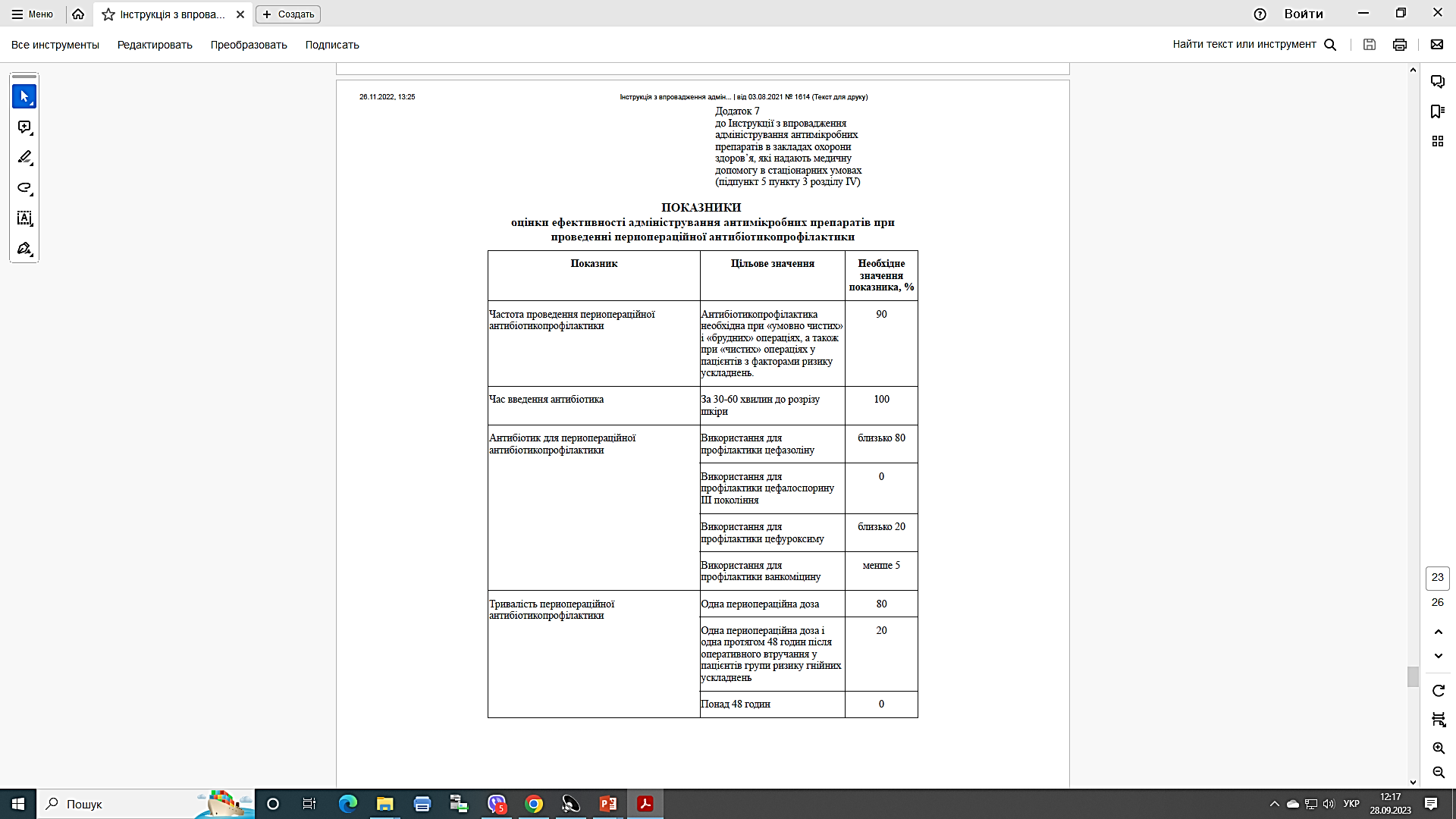 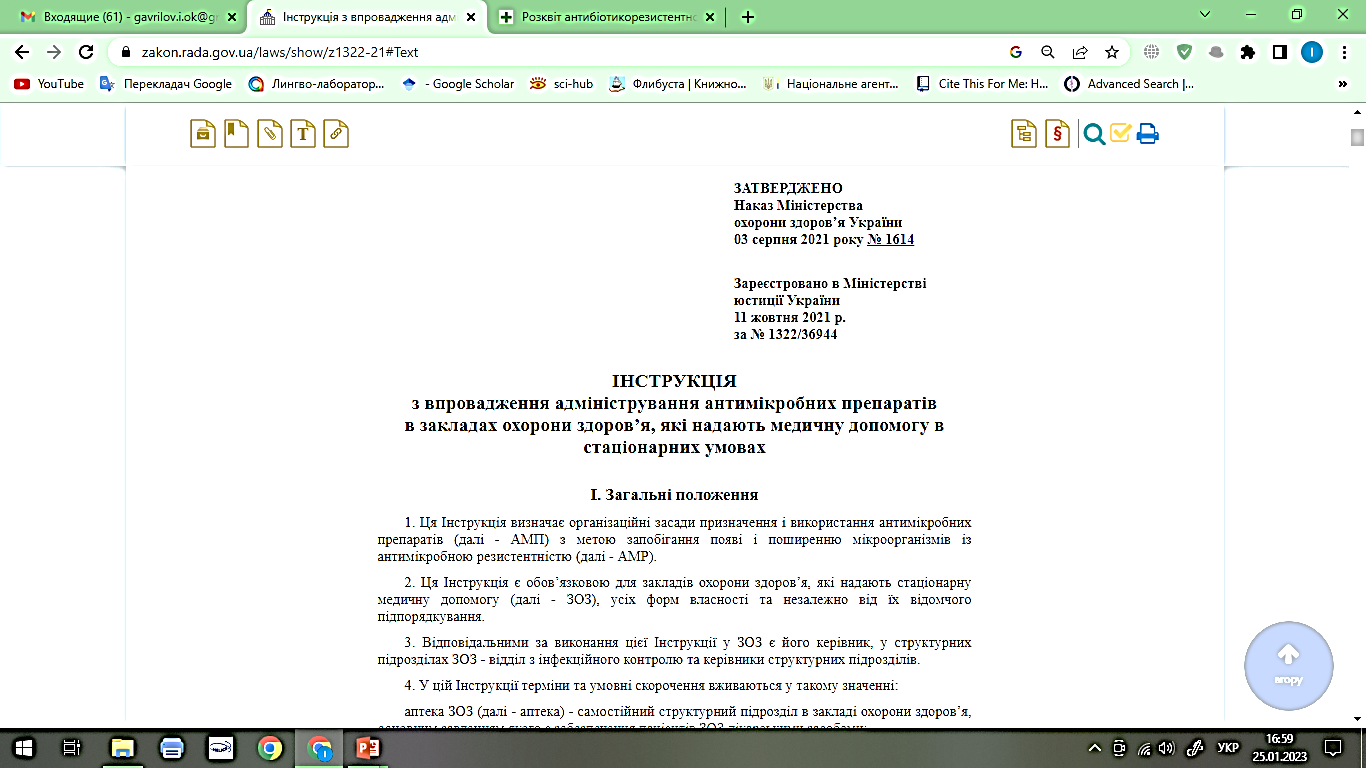 5
5
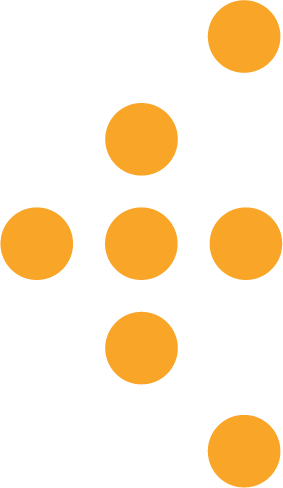 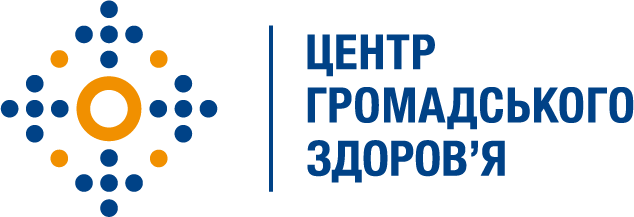 Актуальність
Периопераційна АМП-профілактика часто проводиться некоректно!
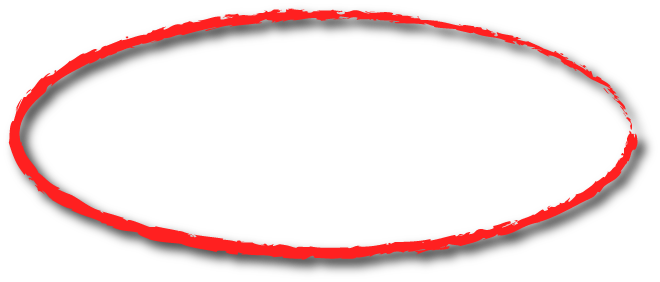 6
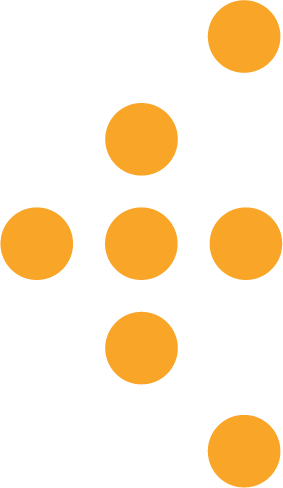 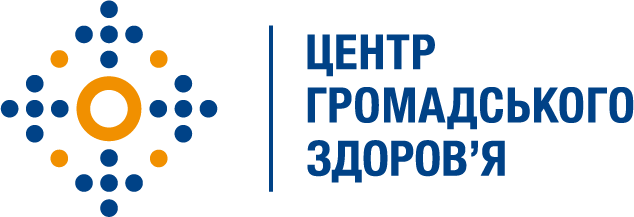 Актуальність
Периопераційна АМП-профілактика часто проводиться некоректно!
Частота вибору антибактеріального препарату для периопераційної антибіотикопрофілактики, %
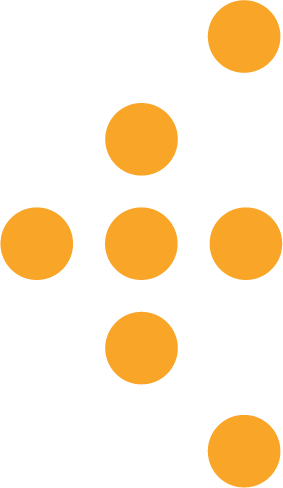 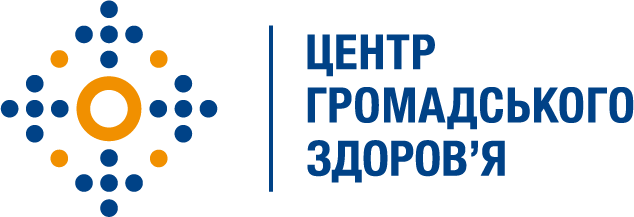 Актуальність
Периопераційна АМП-профілактика часто проводиться некоректно!
Тривалість проведення периопераційної антибіотикопрофілактики, %
8
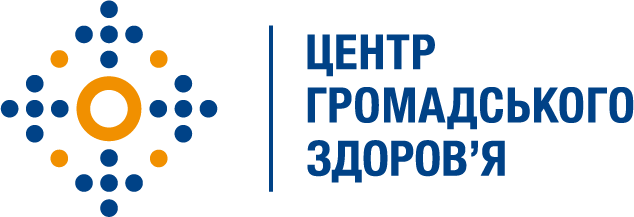 Коли наявна потреба в периопераційній АМП-профілактиці?


    згідно «ПОРЯДОК профілактики інфекційних хвороб, пов’язаних з наданням медичної допомоги в закладах охорони здоров’я, які надають медичну допомогу в стаціонарних умовах затв. наказом МОЗ №1614   


Фактори ризику щодо ІОХВ:

  - колонізація бактеріями області хірургічного втручання;

  - вірулентність мікроорганізмів;

  - середовище рани;

  - захисні механізми організми, що ослаблені;

  - колонізація носоглотки Staphylococcus aureus.
9
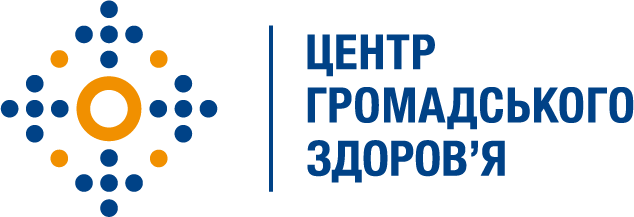 Класифікація ран у відповідності до ризику розвитку ІОХВ:
чисті;

чисті забруднені;

забруднені; 

брудні
10
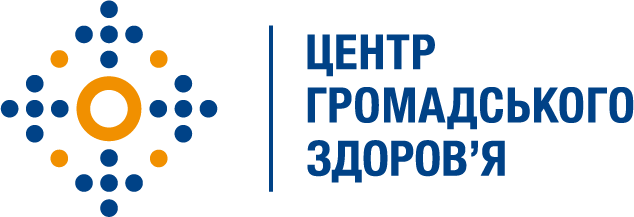 Коли потрібна АБП-профілактика
11
[Speaker Notes: Фактори ризику (ендопротезування, імплантація чужородних засобів)]
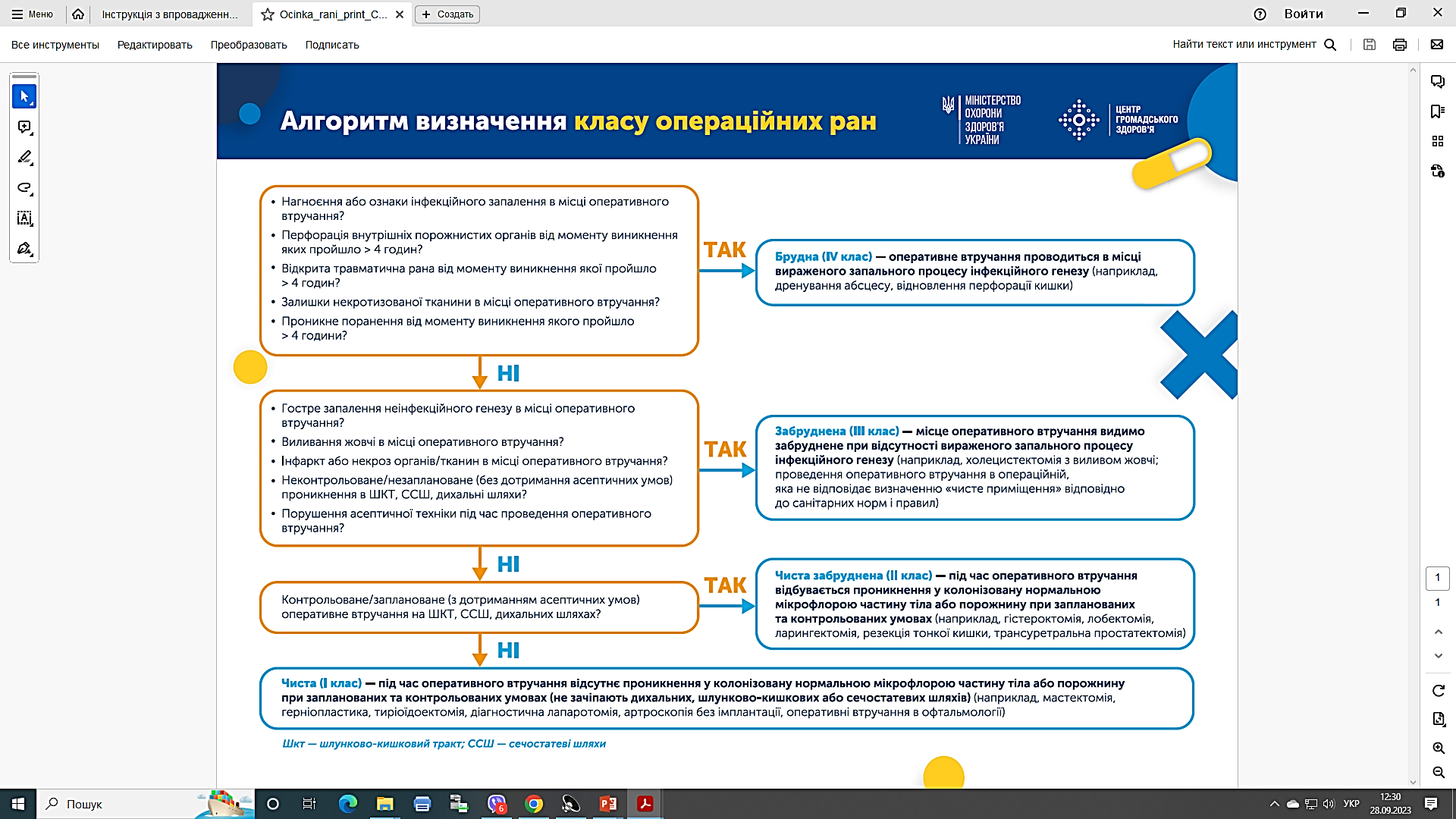 12
12
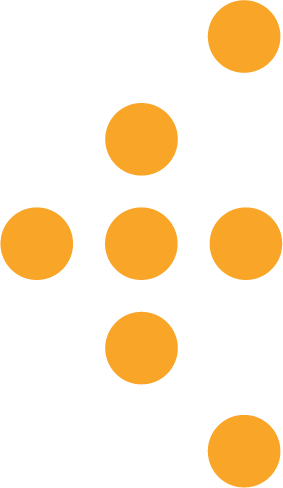 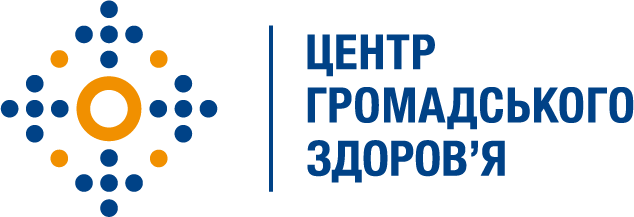 Принципи раціональної периопераційної 
АМП-профілактики
вибір АМП;

коректне дозування;

оптимальний час початку профілактики;

тривалість.
13
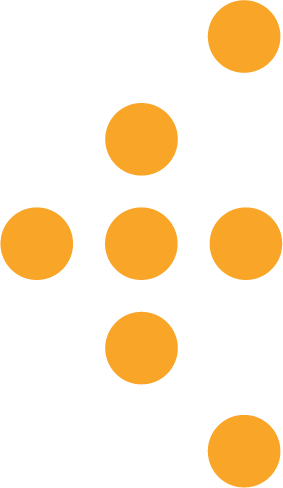 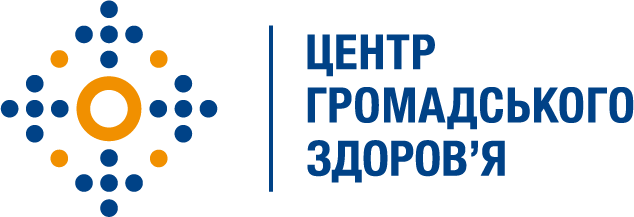 Вибір антибіотику та дозування для периопераційної АМП-профілактики
Клас рани;
Тип хірургічного втручання;
Очікувана/наявна колонізація області хірургічного втручання;
Ефективність;
Безпечність;
Локальна резистентність до АМП.
14
Вибір антибіотику та дозування для периопераційної АМП-профілактики
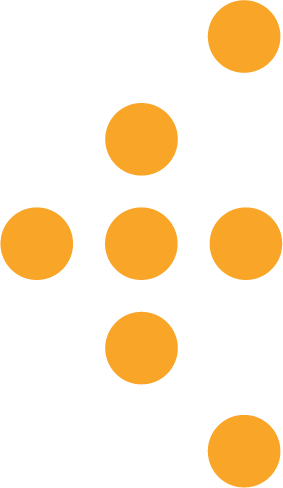 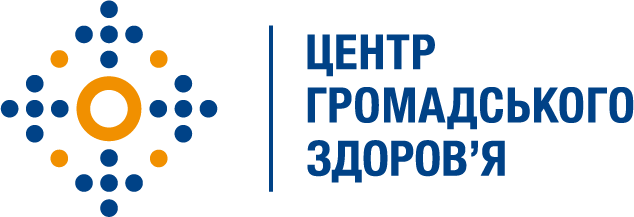 Дорослі:                                                 цефазолін 2 г* в/в
   Діти:                                                        30мг/кг (не більше 100мг/кг/ добу)
                                                            або
Дорослі:                                          цефуроксим 1,5 г 
   Діти:                                                       <10 років – 50мг/кг (не більше 1,5 г)
                                                                 + (додатково)
           (за умови ішемії кінцівки при ампутаціях)
Дорослі:                                           метронідазол 500 мг*
    Діти:                                                       <11 років – 15 мг/кг (не більше 500 мг)
 
Дозу цефазоліну варто інтраопераційно повторити через кожні 4 год., а 
у післяопераційному періоді необхідно ввести дві 
дози з інтервалом 8 год.
15
15
*  - при нормальній ренальній функції
Вибір антибіотику та дозування для периопераційної АМП-профілактики
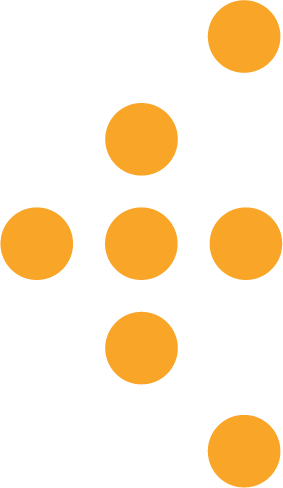 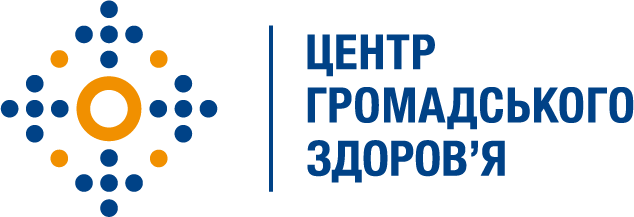 при підозрі або наявності MRSA
Дорослі:                                                   кліндаміцин 600 мг* в/в
    Діти:                                                                     15мг/кг (не більше 600 мг на добу)
                                                                                                        або
Дорослі:                                                       ванкоміцин 1 г*  
Діти:                                                                                  15мг/кг (не більше1 г)

 + (додатково)
(за умови високого ризику розвитку інфекції, яка спричинена анаеробами)
Дорослі:                                                 метронідазол 500 мг*
Діти:                                                                    <11 років – 15 мг/кг (не більше 500 мг)
                                                                                   або
Дорослі:                              гентаміцин 3 мг/кг* ідеальної маси тіла
Діти:                                                                              6-14 років - 3 мг/кг;
                                                                                      3-5 років - 1,5-3 мг/кг.
!ванкоміцин	додається	до	цефазоліну (цефуроксиму)!
16
16
*  - при нормальній ренальній функції
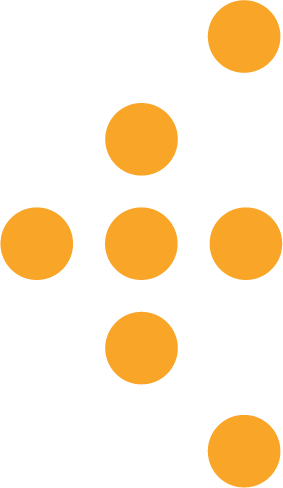 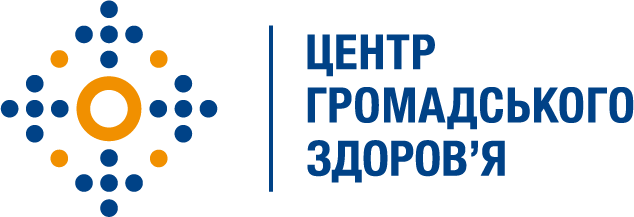 Вибір антибіотику та дозування для периопераційної АМП-профілактики
Найпоширеніша помилка – призначення АМП ширшого спектру ніж потрібно. 

Найчастіше надлишково проводять призначення таких АМП:

Фторхінолони; 
Цефтріаксон;
Ванкоміцин.
Ці АМП мають визначенні показання для застосування

Необхідно уникати, за можливості, призначення АМП широкого спектру дії
17
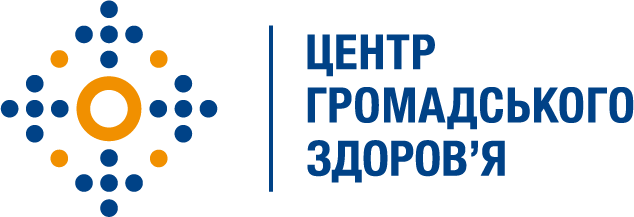 Класифікація антибактеріальних препаратів WHO AWaRe
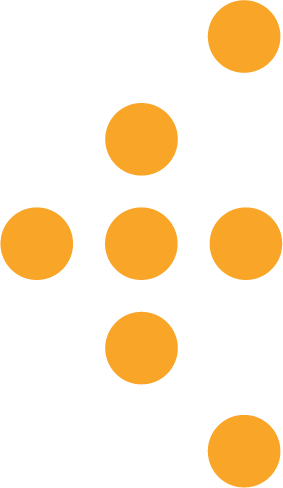 https://www.who.int/publications/i/item/WHO-MHP-HPS-EML-2023.04
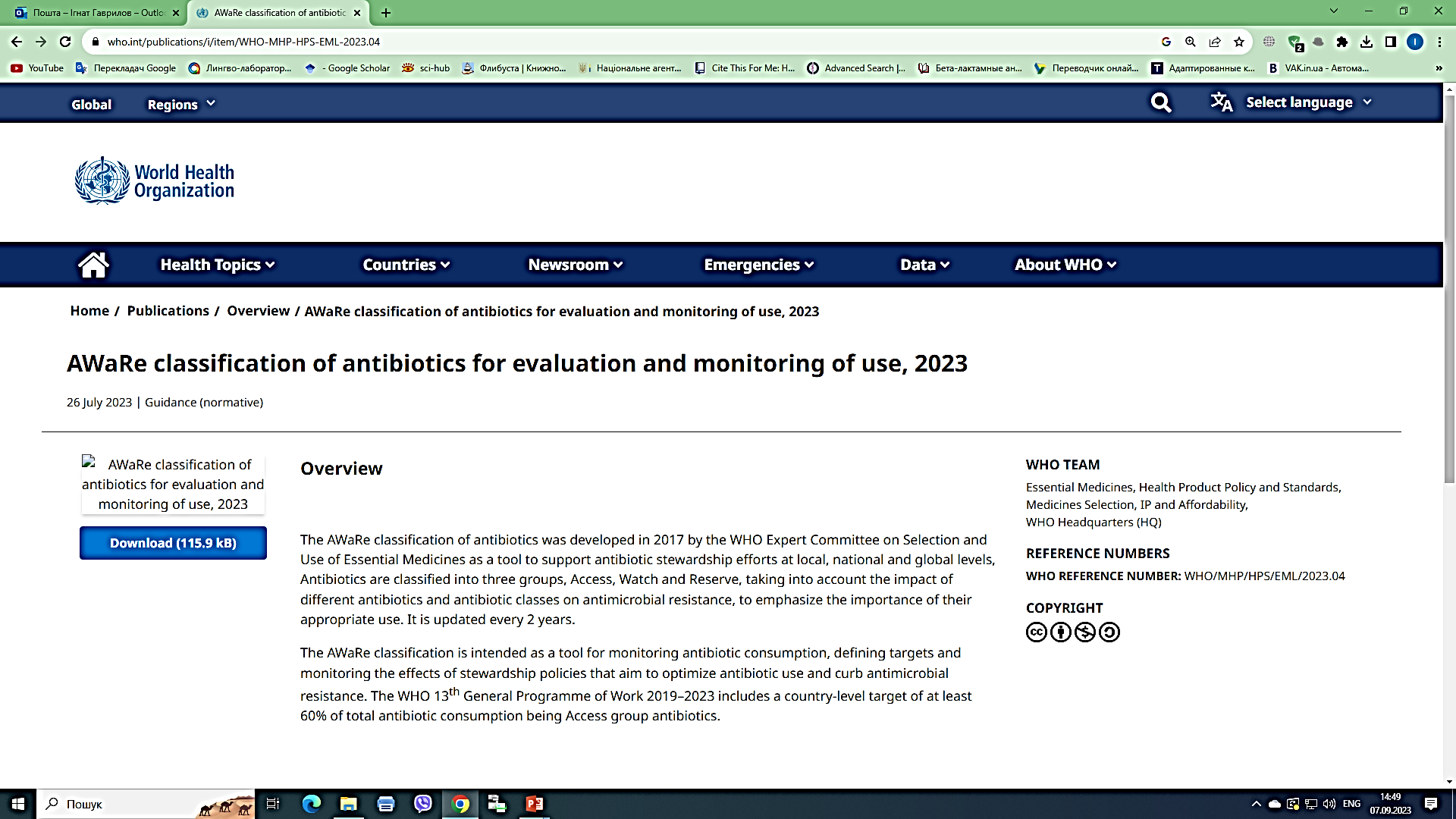 AWaRe
ccess         - Доступ
atch          - Спостереження
eservere   - Резерв
Формування антимікробної резистентності до АБП різних груп
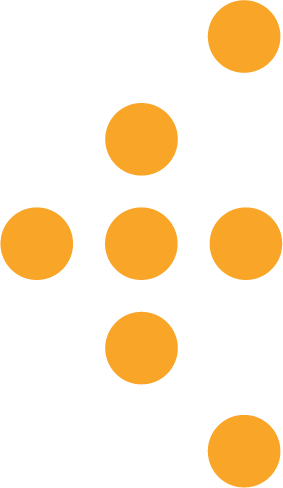 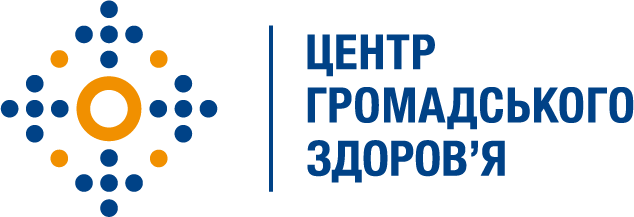 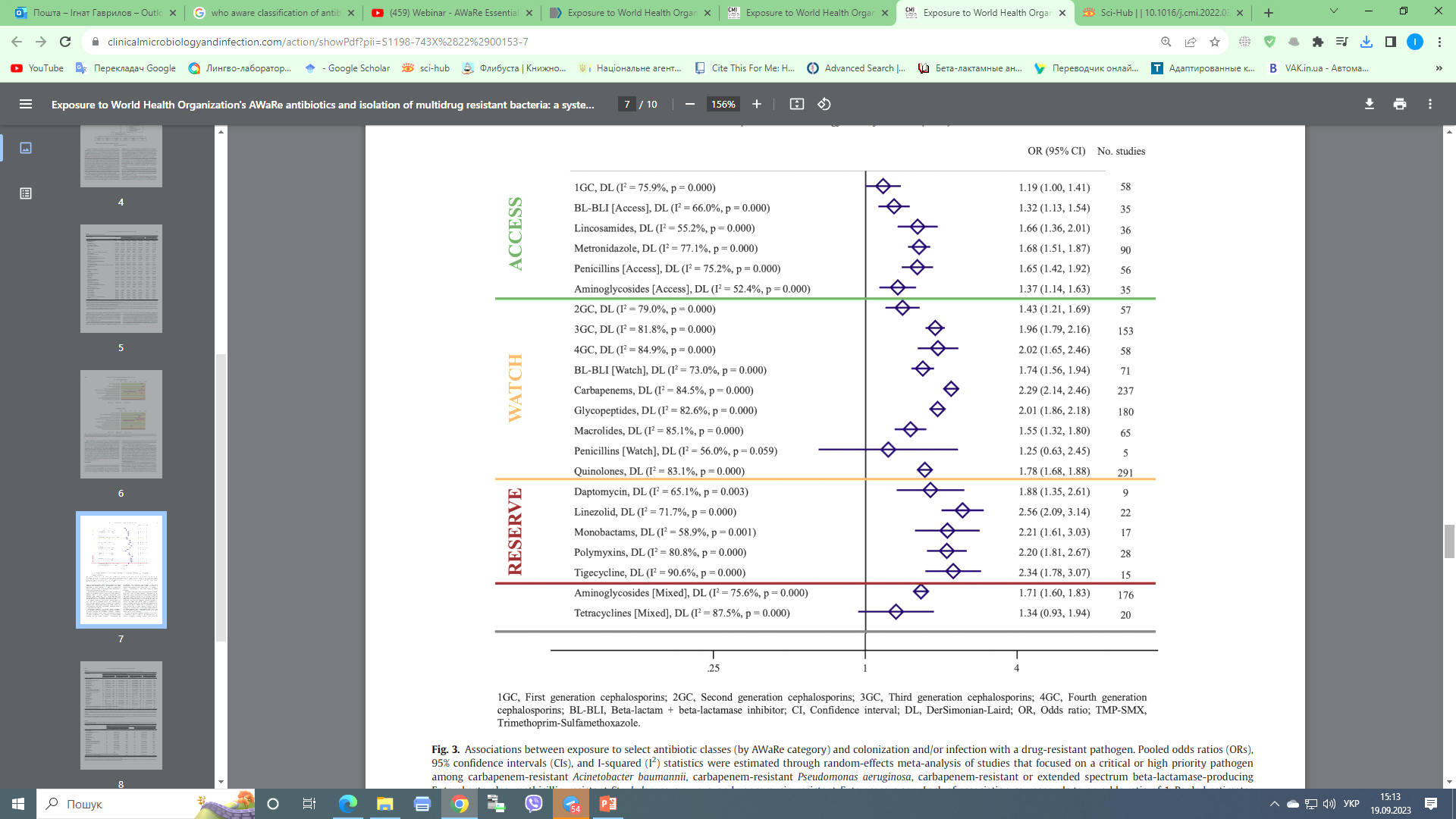 19
19
Sulis, et al. Exposure to World Health Organization's AWaRe antibiotics and isolation of multidrug resistant bacteria: a systematic review and meta-analysis. DOI: 10.1016/j.cmi.2022.03.014
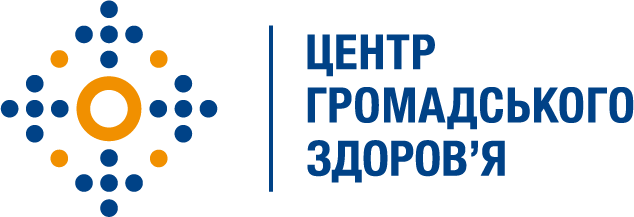 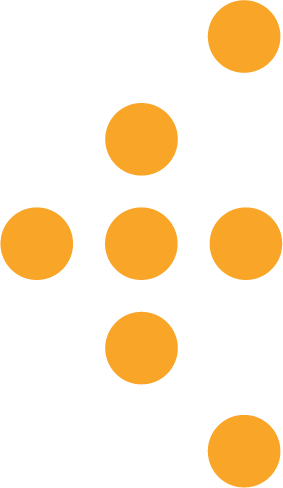 Час початку антибіотикопрофілактики
що кажуть дослідження:
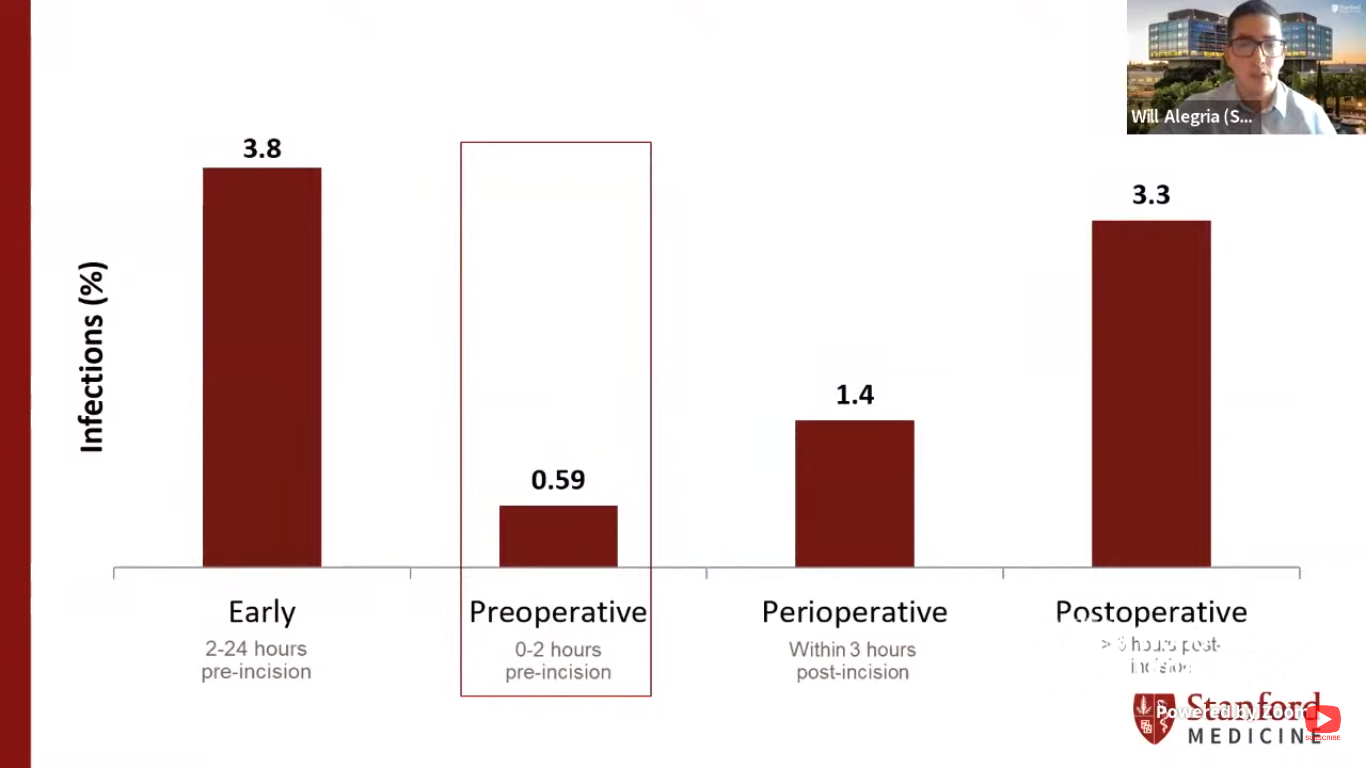 ІОХВ, %
Через 3 год. після розрізу
2-24 год. до розрізу
На протязі 3 год. після розрізу
0-2 год до. розрізу
20
20
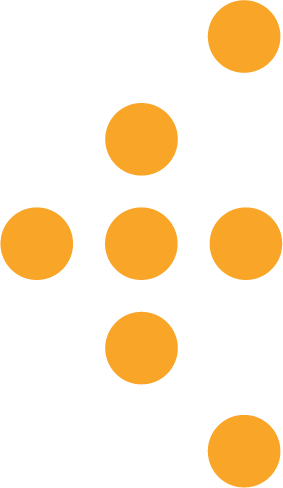 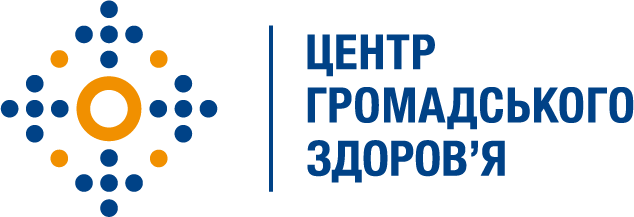 Час введення антибіотика:
цефазолін, цефуроксим, тощо: за 30-60  хв до хірургічного розрізу;

ванкоміцин за 100-120 хв до хірургічного розрізу
Введення АМП після розрізу збільшує ризики ІОХВ та АМР [1]
21
1. Classen D C. et al The timing of prophylactic administration of antibiotics and the risk of surgical‐wound infection. N Engl J Med 1992326. 281–286.
21
Оптимальний час початку профілактики
Чому важливо своєчасно вводити АМП?
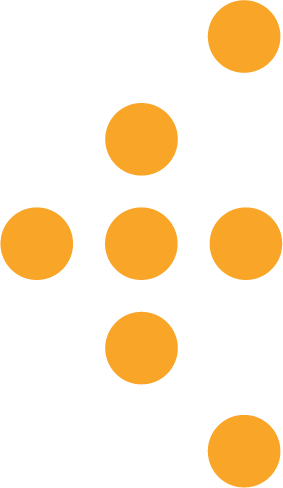 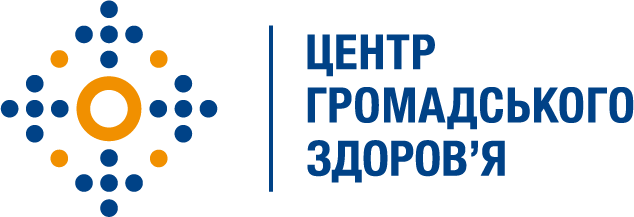 Технічні вимоги до АМП-профілактики:
досягнення достатньої величини плазмової та тканинної концентрації АМП щодо найбільш ймовірних мікроорганізмів, які контамінують тканини ділянки оперативного доступу, до хірургічного розрізу, а також підтримка цієї концентрації протягом всього часу оперативного втручання
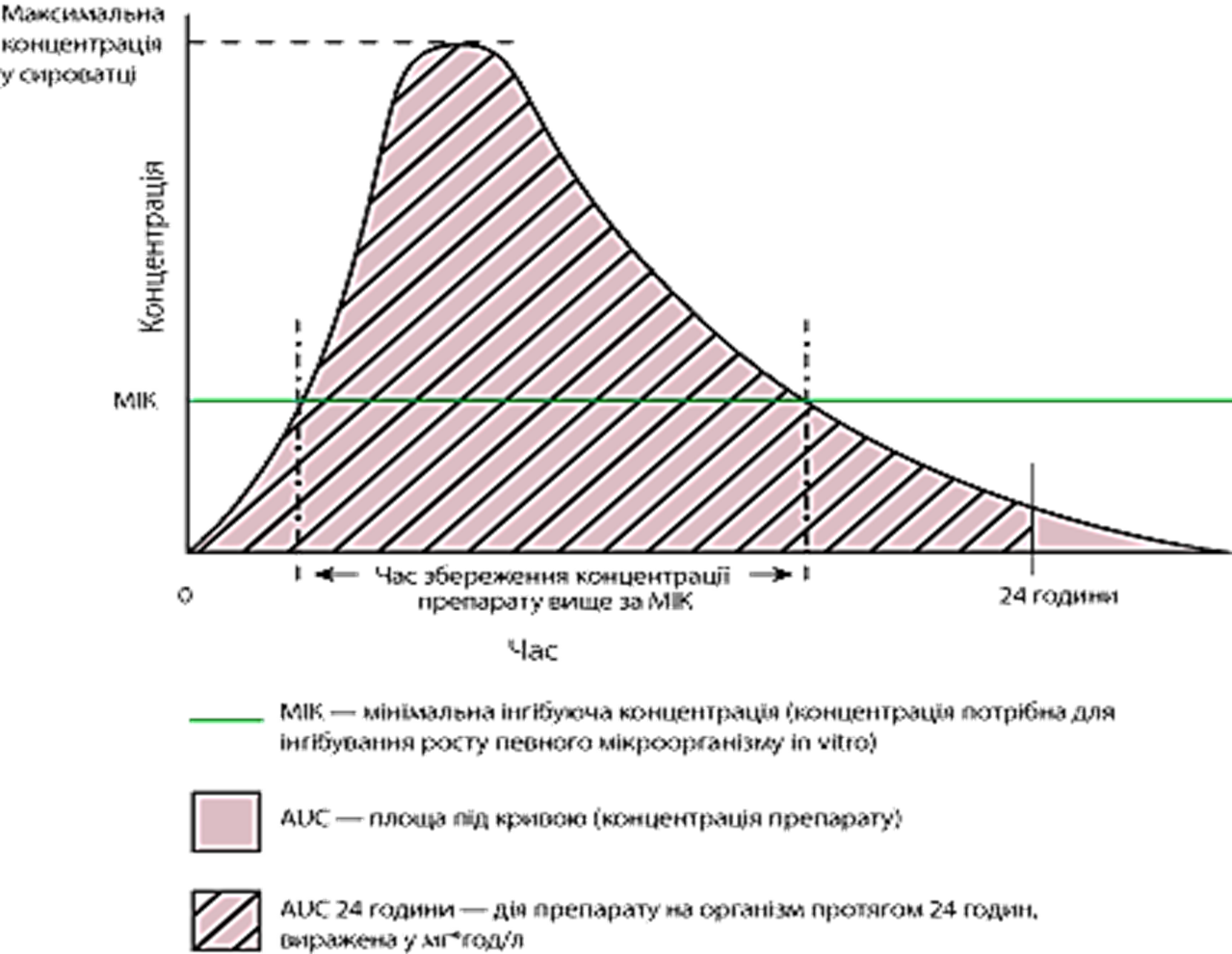 22
Повторне введення АМП при тривалих оперативних утручаннях
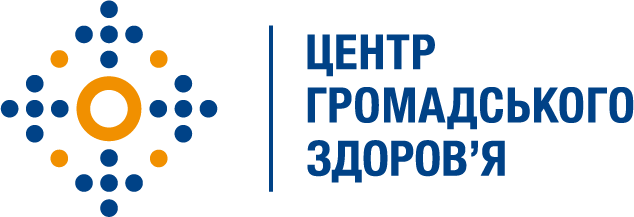 Проведено повторне введення АМП
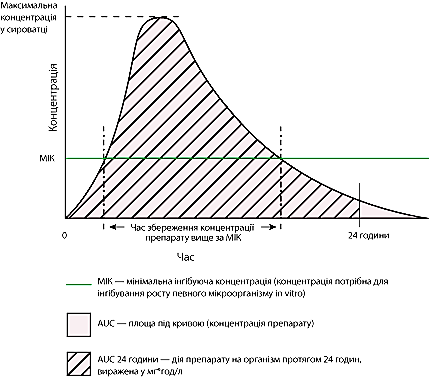 Підсумкова  тривалість операції
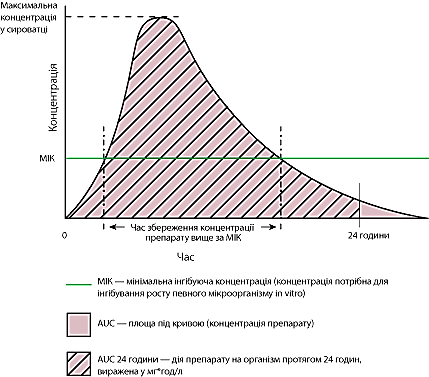 «Додатковий» проміжок часу, коли концентрація АМП>МIК
4 год.
5,5 год.
Час, коли МІК стає  недостатньою.
23
Може виникнути потреба у повторному введенні АМП
23
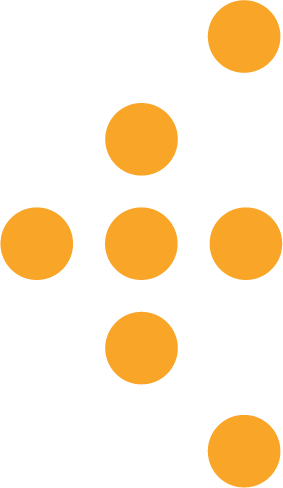 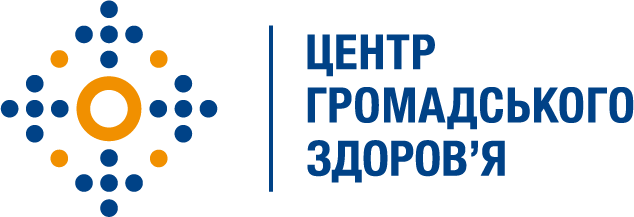 Тривалість АМП-профілактики:
АБП-профілактику слід завершити в межах 24 годин


Використання АМП у термін понад 24 години після операції має бути письмово обгрунтовано
24
[Speaker Notes: ВИКЛЮЧЕННЯ, які потребують тривалу профілактику]
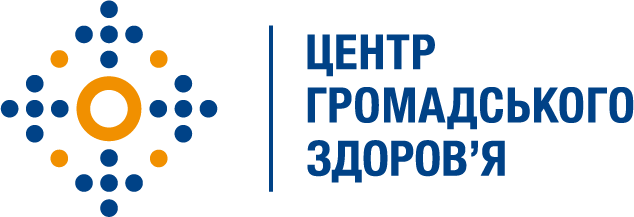 Тривалість АМП-профілактики:
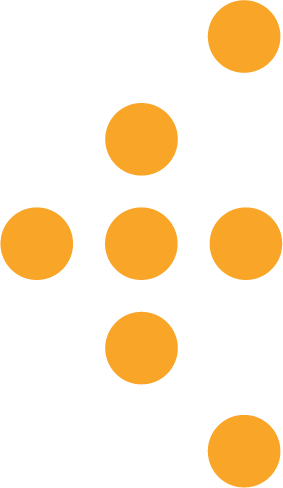 Дослідження впливу тривалості АМП на розвиток ІОХВ
< 24 годин
відсутня залежність частоти ІОХВ від тривалості АМП-профілактики

пряма залежність частоти небажаних реакцій на АМП від тривалості АМП-профілактики
24-48 годин
79,058 пацієнтів
48-72 годин
≥ 72 годин
25
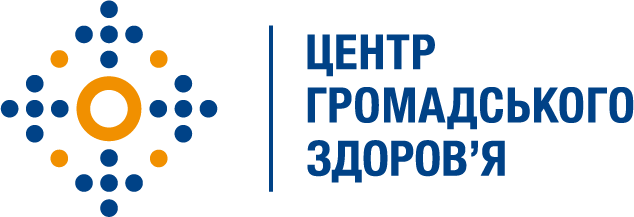 Скринінг на колонізацію 
MSSA / MRSA (біологічний зразок з носа):  

Перед плановими операціями:

кардіохірургічними;
ортопедичними; 
судинними втручаннями 


Невідкладними і ургентними за наявності однієї з таких умов:

перебування у стаціонарі більше 3 місяців;

імплантація штучних суглобів, клапанів серця та інших штучних матеріалів;

проведення реоперації; 

черезсудина імплантації штучних матеріалів з використанням інфраінгвінального / феморального судинного доступу
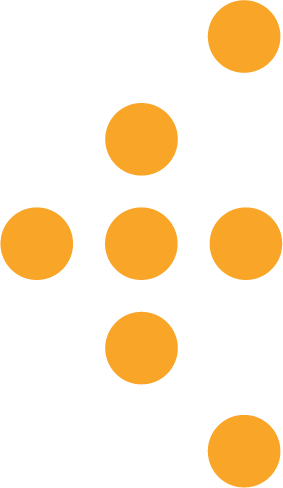 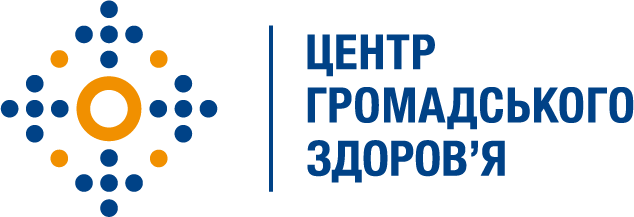 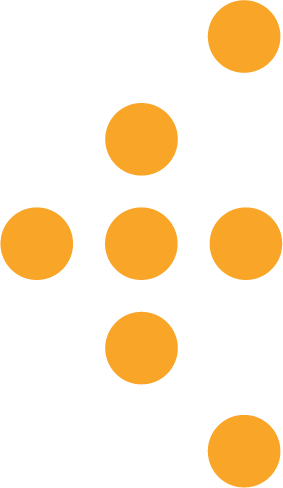 У разі виявлення у пацієнта колонізації MSSA / MRSA, з метою ерадикації необхідно проводити інстиляцію 2% мупіроцинової мазі у носові ходи
Результати обстеження пацієнтів слід враховувати за необхідності проведення терапії в післяопераційному періоді та під час організації заходів з ПІІК.
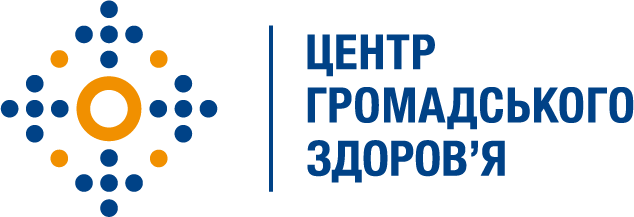 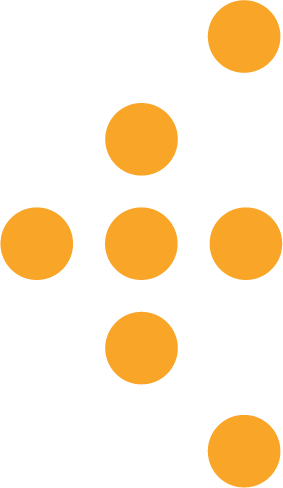 Дякую за увагу!
28